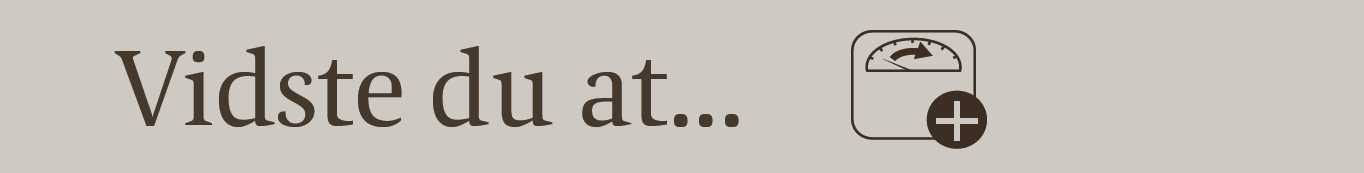 Fokus på småtspisende
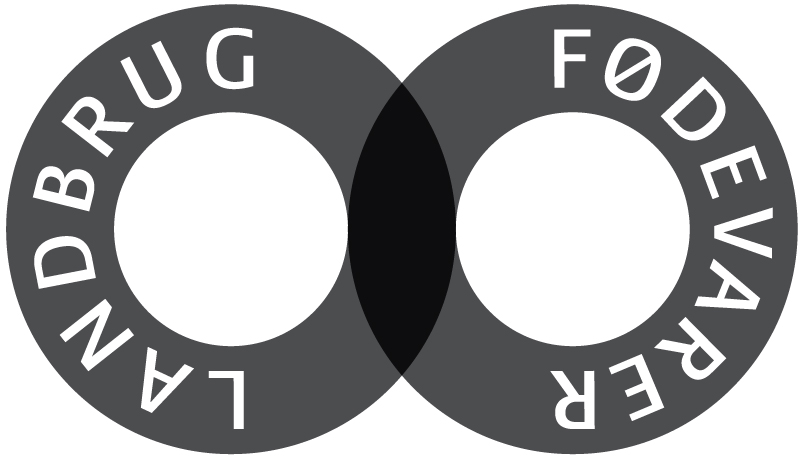 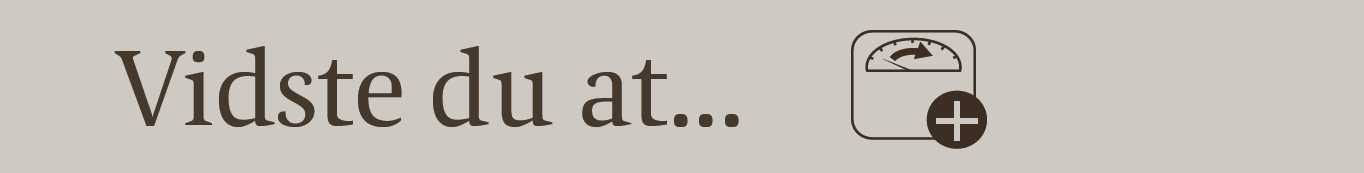 I Danmark er der kommet mere fokus på den del af befolkningen, som ikke har så stor appetit.
Det er bl.a. ældre, hospitalsindlagte og folk der bor alene.

For denne målgruppe er det en god ide at spise 6-8 mindre måltider i løbet af dagen

Da appetitten er begrænset skal energien i de enkelte måltider være høj dvs. en relativt lille portion med høj densitet og energiprocent (E%)
Det vigtigste er, at den pågældende person først og fremmest spiser efter lyst
Syrligt, sødt, salt, koldt eller varmt 
Livretter 

Der kan være forskel på om en småtspisende skal bevare vægten eller om vægten bør øges
Energifordelingen hos småtspisende er anderledes end for personer med god appetit, og ca. 50% af det samlede energiindhold bør komme fra fedt
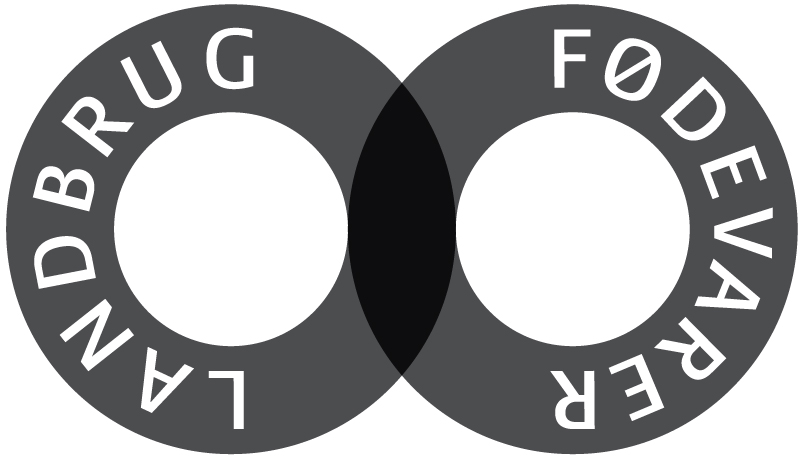 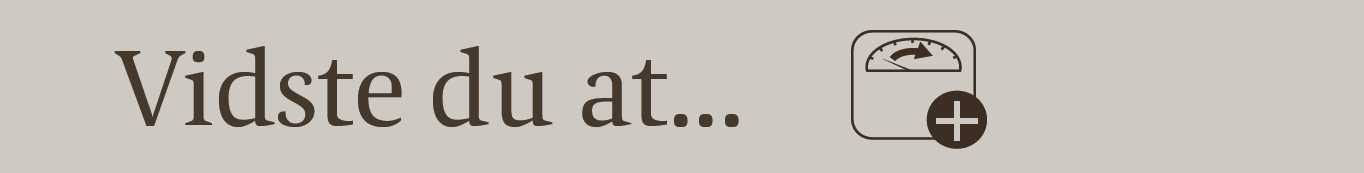 Dagskostforslag på 9000 kJ er både angivet for en person med god appetit og en person med lille appetit.

Der er stor forskel på at spise 9000 kJ* = 2150 kcal, når du har god appetit og når  du er småspisende
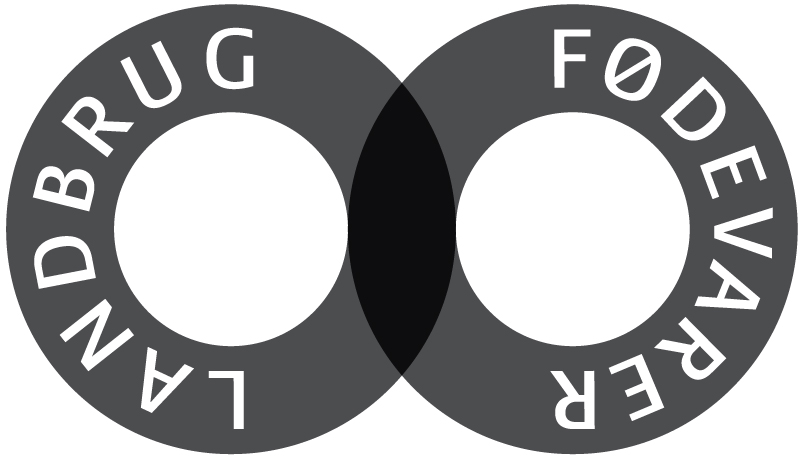 *Dagskostforslag på 9000 kJ (9 MJ) er svarende til almindelige portionsstørrelser.
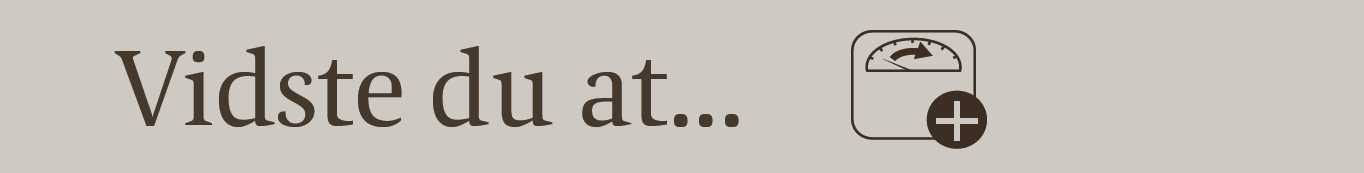 Morgenmad
God appetit
Småtspisende
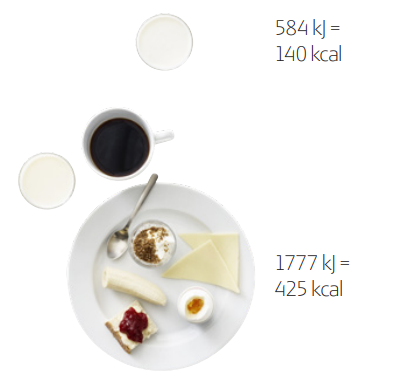 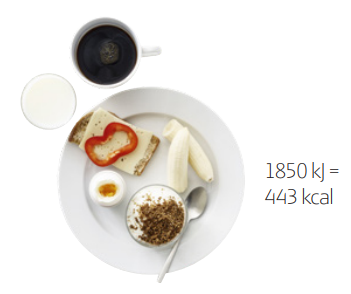 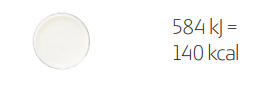 1½ dl proteindrik
584 kJ = 140 kcal
Sødmælk (1½ dl)
Minimælk (1½ dl)
Ost, 30+ (15 g)
Græsk yoghurt med 10% fedt (½ dl)
Ost 45+ fedt (20 g)
Yoghurt naturel 
0,5% fedt (1½ dl)
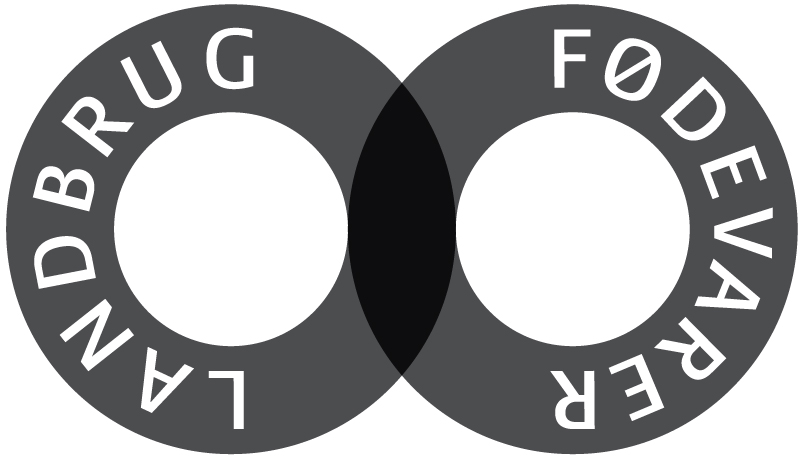 1777 kJ = 425 kcal
1850 kJ = 443 kcal
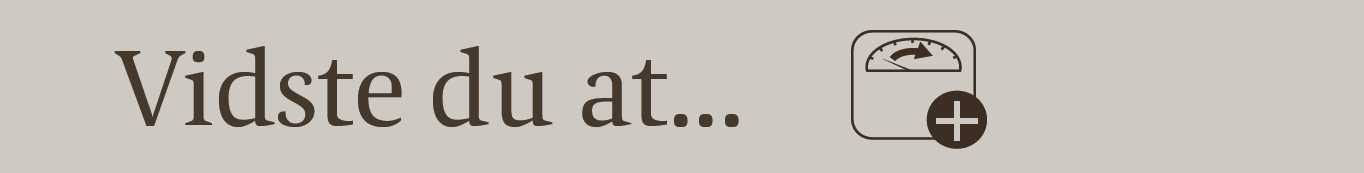 Mellemmåltid
Småtspisende
God appetit
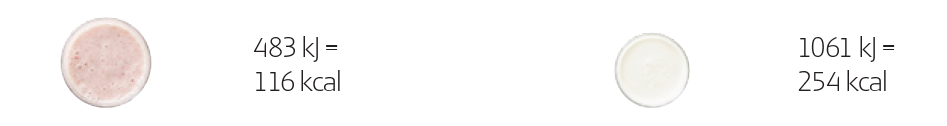 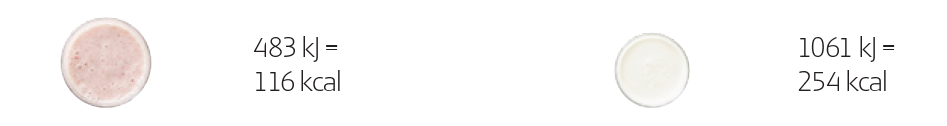 Proteindrik (1¼  dl)
Jordbærsmoothie (2 dl)
483 kJ = 116 kcal
1061 kJ = 254 kcal
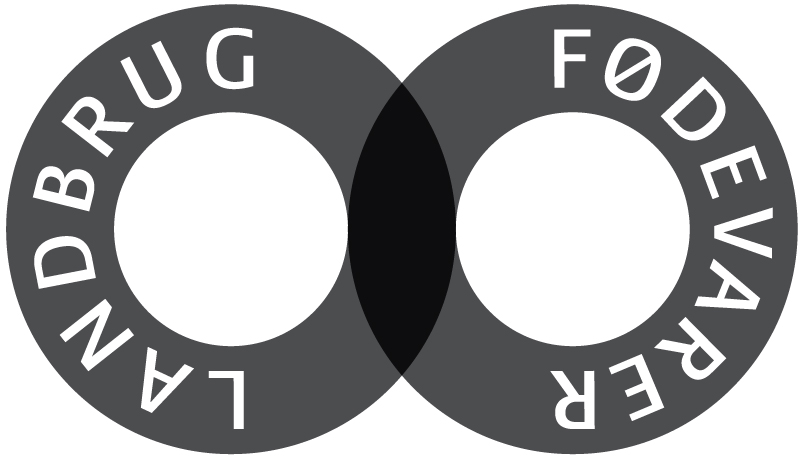 Tip: 
Spis lidt men ofte
Server drikkevarer helt kolde, gerne med isterninger
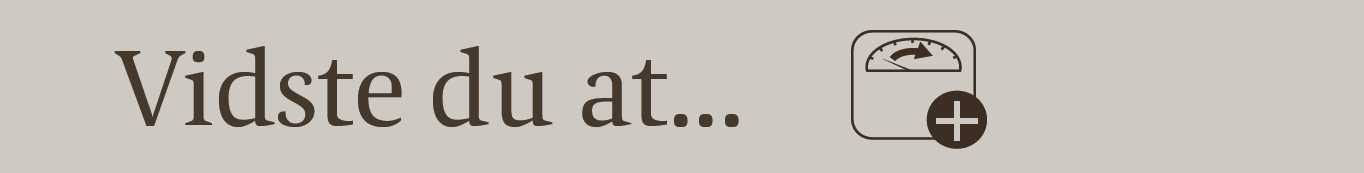 Frokost
God appetit
Småtspisende
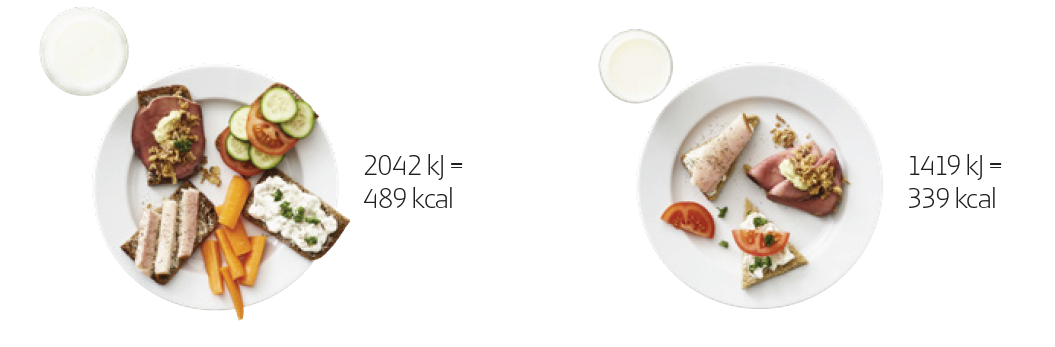 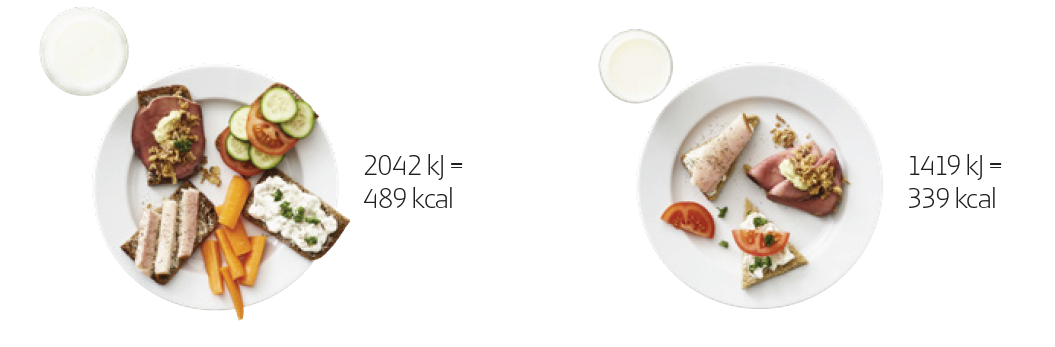 Minimælk (1½ dl)
Sødmælk (1 dl)
Fuldkornstoastbrød (35 g)
Tag godt med pålæg på brødet. Fx hønsesalat, remoulade, friskost og fed fisk som fx ørred
Rugbrød (114 g)
Gulerod (65 g)
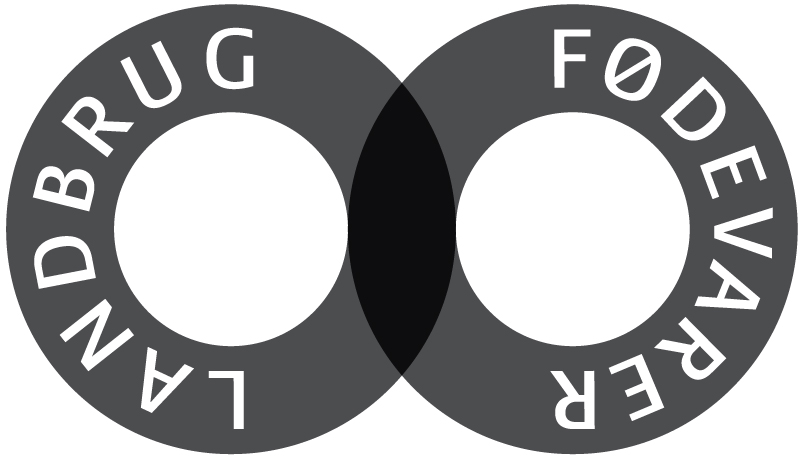 2042 kJ = 489 kcal
1419 kJ = 339 kcal
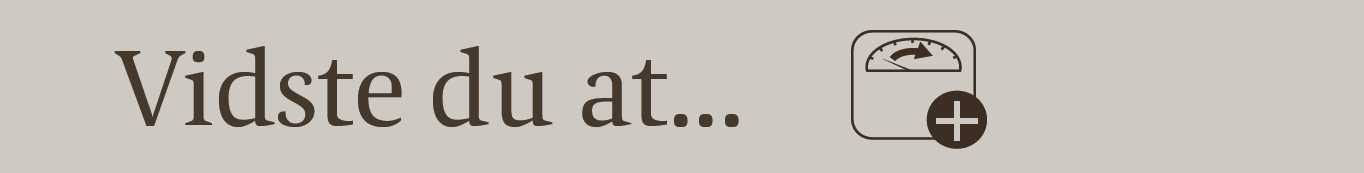 Mellemmåltider
Småtspisende
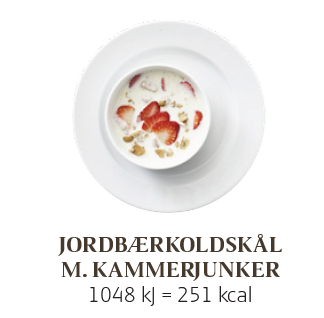 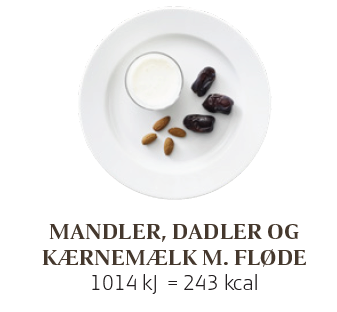 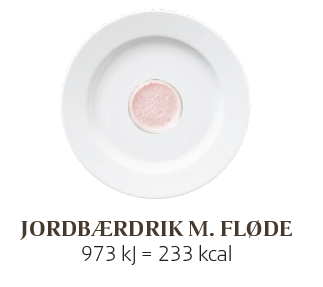 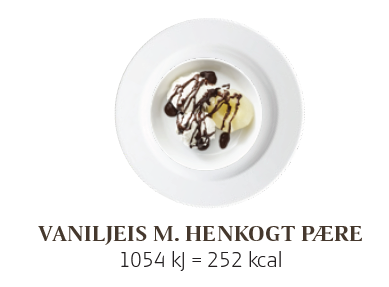 Tip: 
Hvis du lider af kvalme kan det være en god idé med syrlige og friske smagsgivere, fx friske kolde jordbær med syrlig koldskål
Spis efter hvad du har lyst til fx noget frisk og koldt
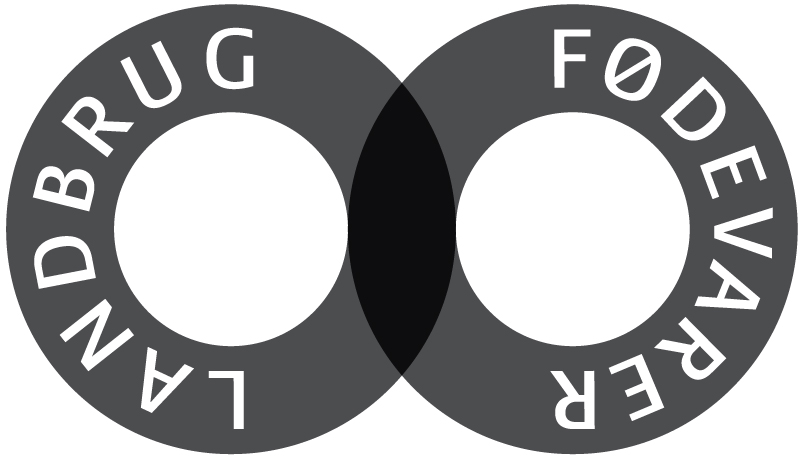 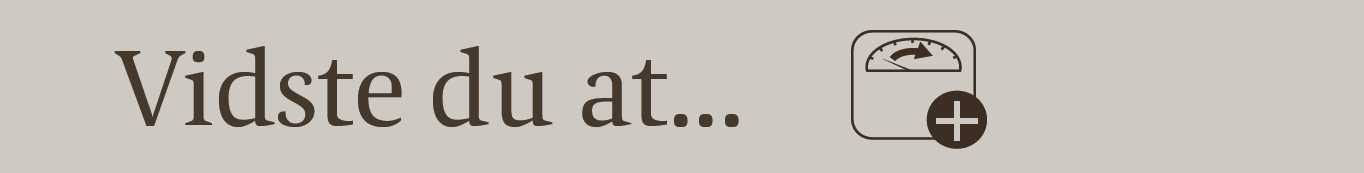 Mellemmåltid
God appetit
Småtspisende
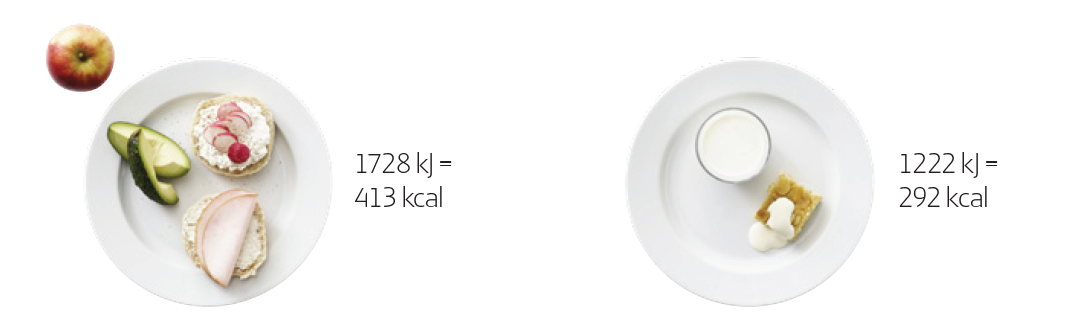 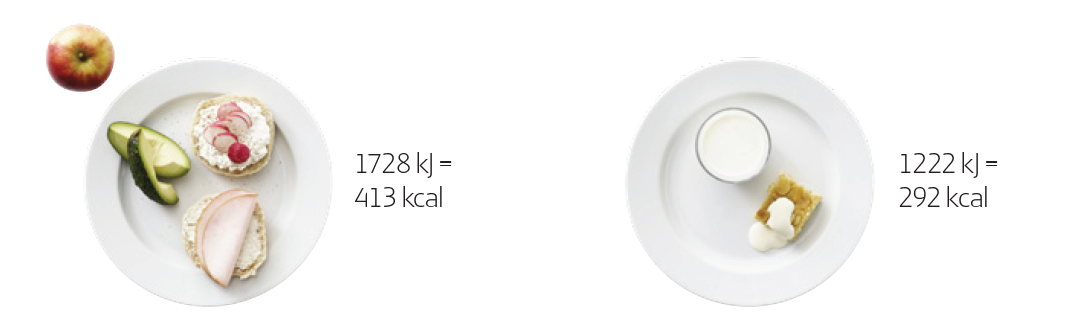 Hytteost 20+ (30 g)
Proteindrik
(1 dl)
Æblekage med marcipan (50 g)
Creme fraiche 38% fedt (15 g)
1 grovbolle (60 g) med hamburgerryg (15 g)
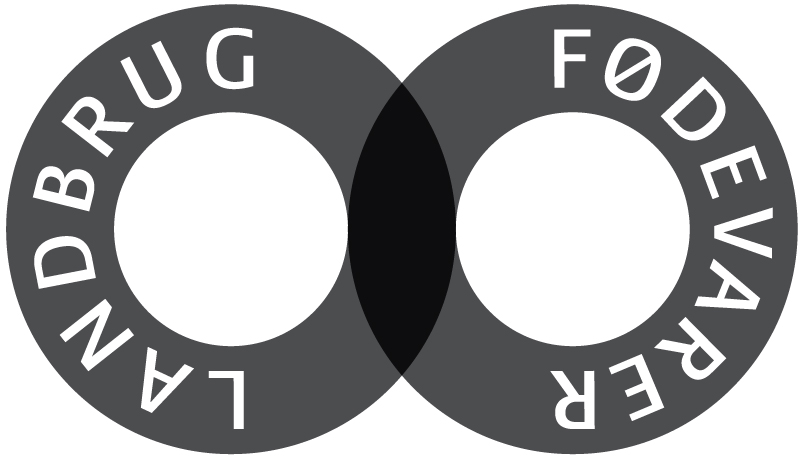 1728 kJ = 413 kcal
1222 kJ = 292 kcal
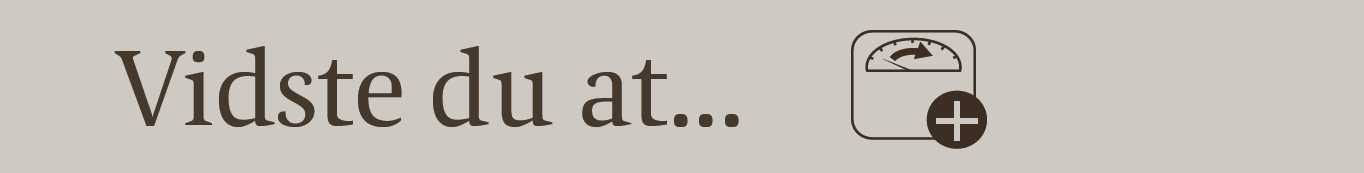 Mellemmåltid
Småtspisende
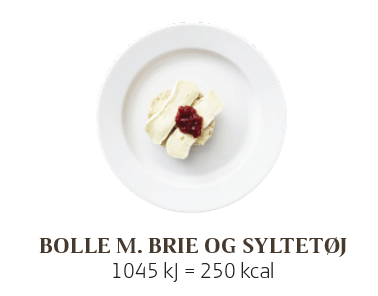 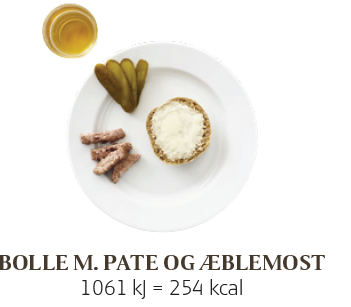 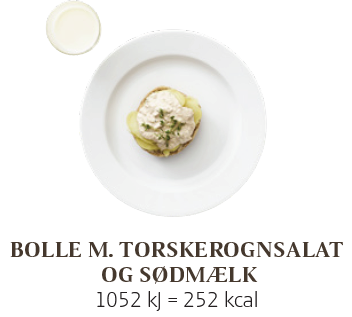 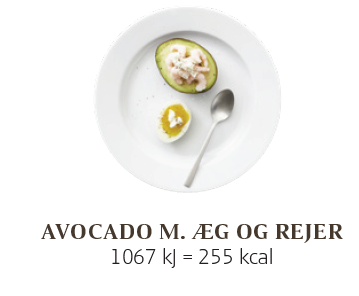 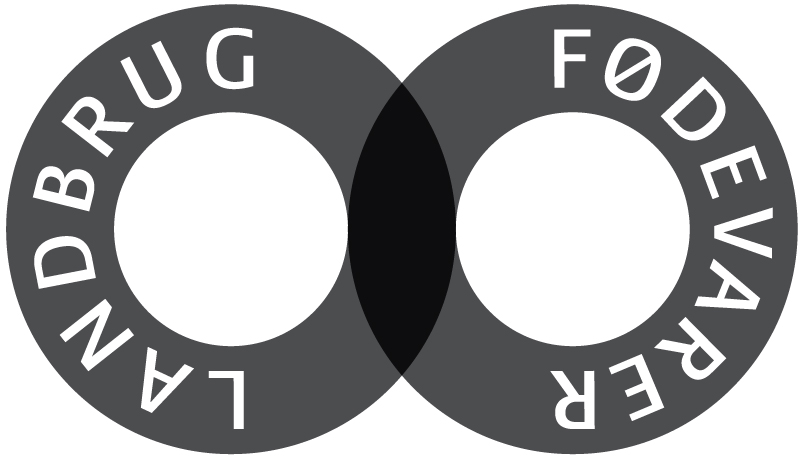 Tip: 
Spis efter hvad du har lyst til fx noget salt 
Brug rigeligt med fedtstof, som fx ekstra pålæg og smør på brødet
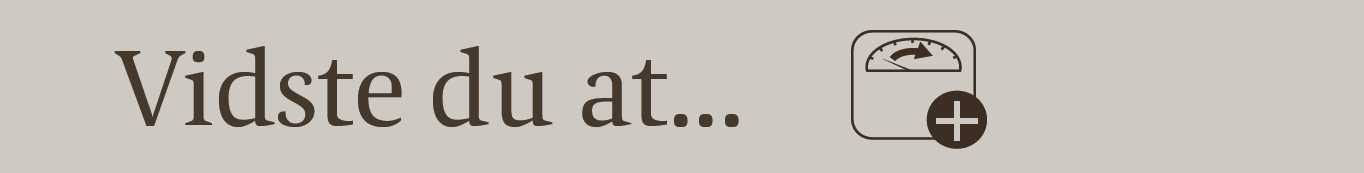 Aftensmad
God appetit
Småtspisende
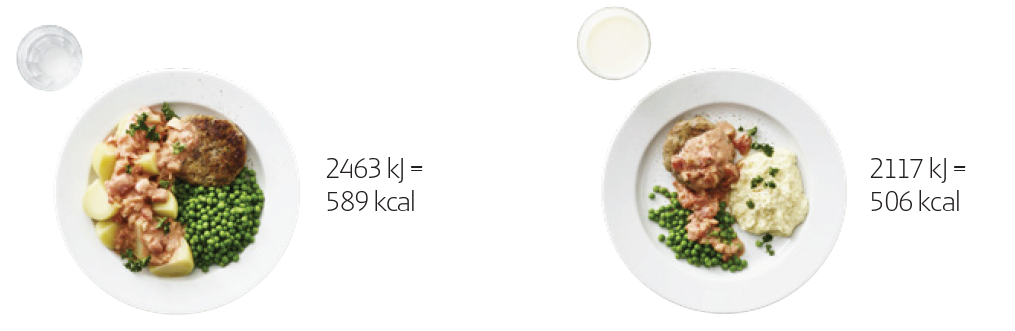 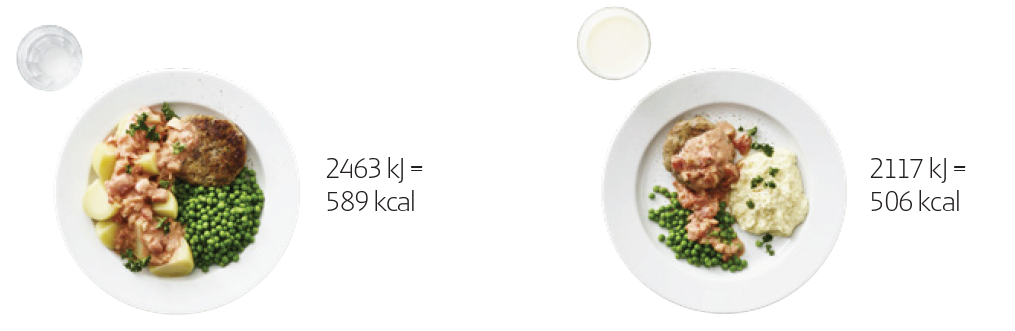 Sødmælk (1 dl)
Krydderkrebinetter af 100 g kød med 10% fedt
Krydderkrebinetter af 125 g kød med 10% fedt
Kogte kartofler (200 g)
Kogte ærter
(30 g)
Kartoffelmos (80 g) med piskefløde og smør
Kogte ærter
(100 g)
2463 kJ = 589 kcal
2117 kJ = 506 kcal
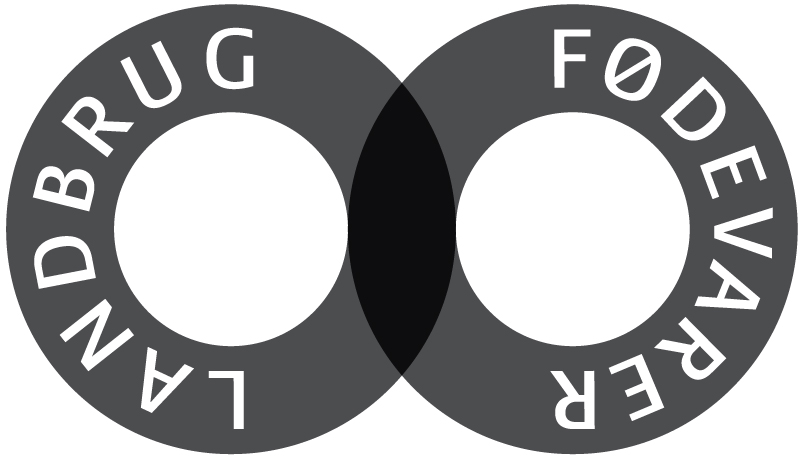 Tip: Spis kød, sovs og kartofler frem for grøntsager. Brug også gerne rigeligt med fedtstof  i fx kartoffelmos.
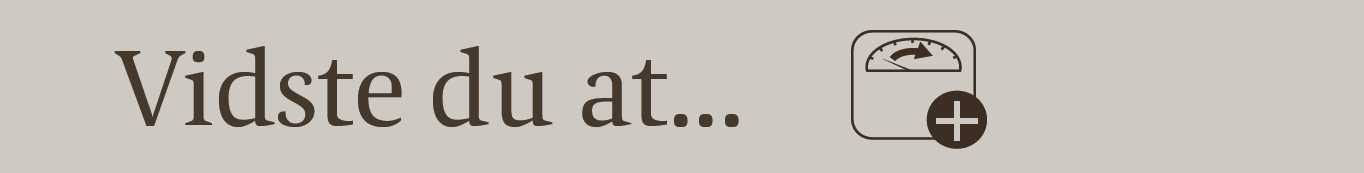 Mellemmåltid
Småtspisende
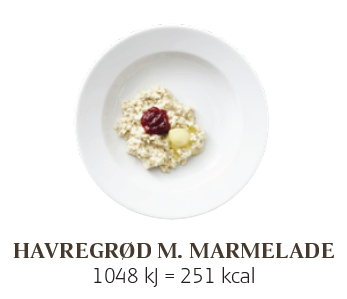 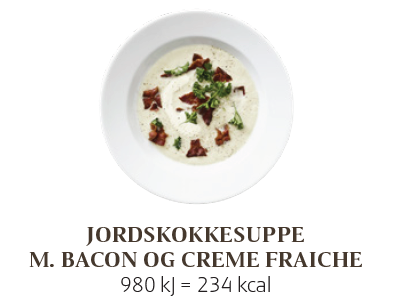 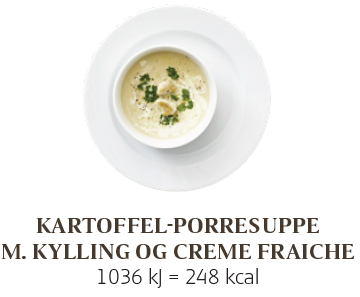 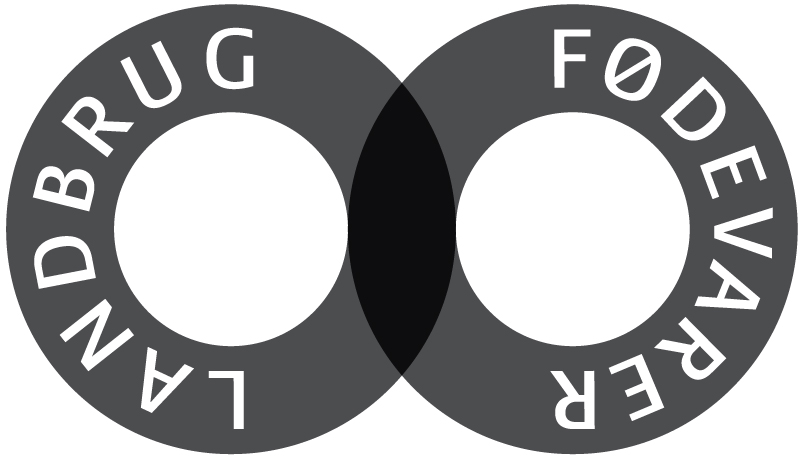 Tip: 
Spis efter hvad du har lyst til fx noget varmt
Brug rigeligt med fedtstof i madlavningen fx piskefløde, cremefraiche og smør
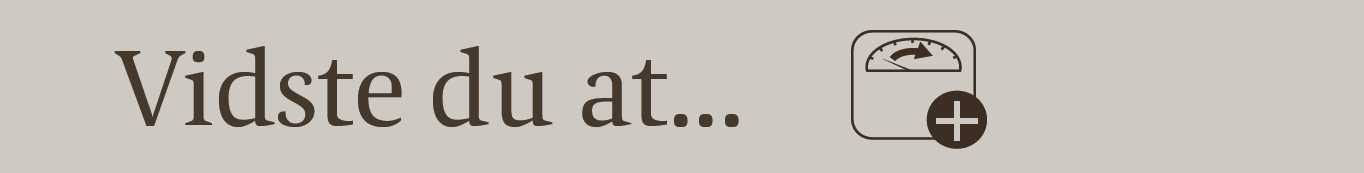 Mellemmåltid
Småtspisende
God appetit
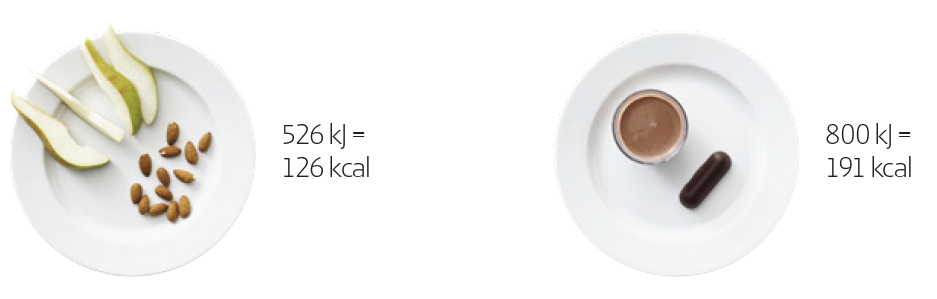 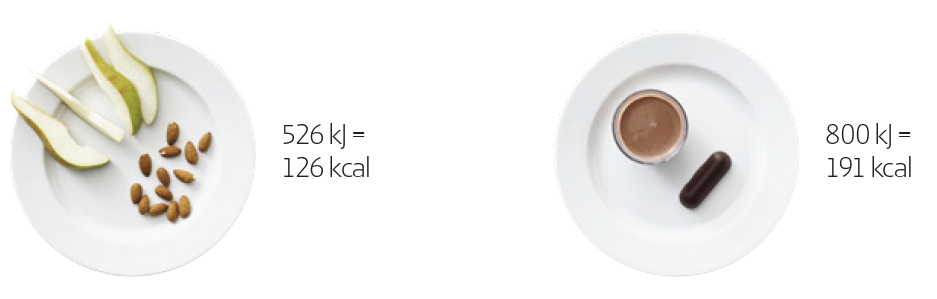 Kakaomælk baseret på fed mælk (1 dl)
Pære (105 g)
Marcipanbrød (25 g)
13 mandler
526 kJ = 126 kcal
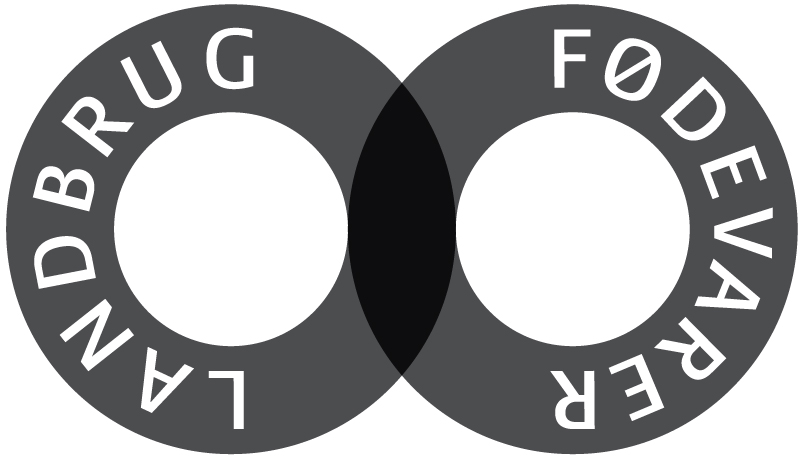 800 kJ = 191 kcal
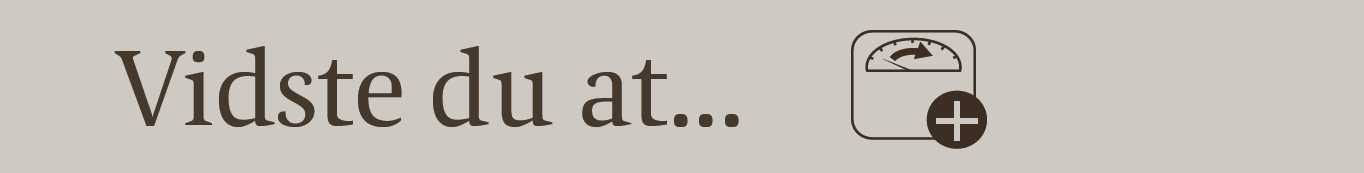 Mellemmåltid
Småtspisende
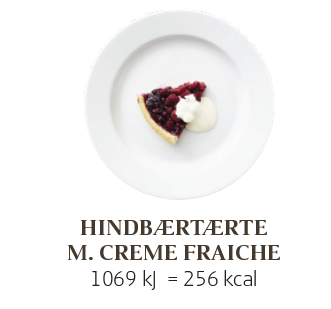 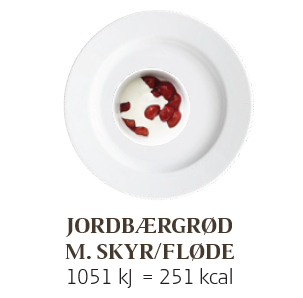 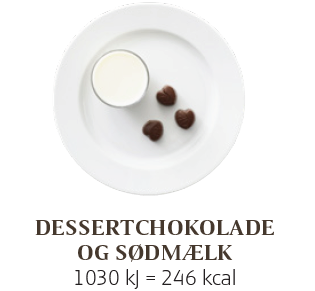 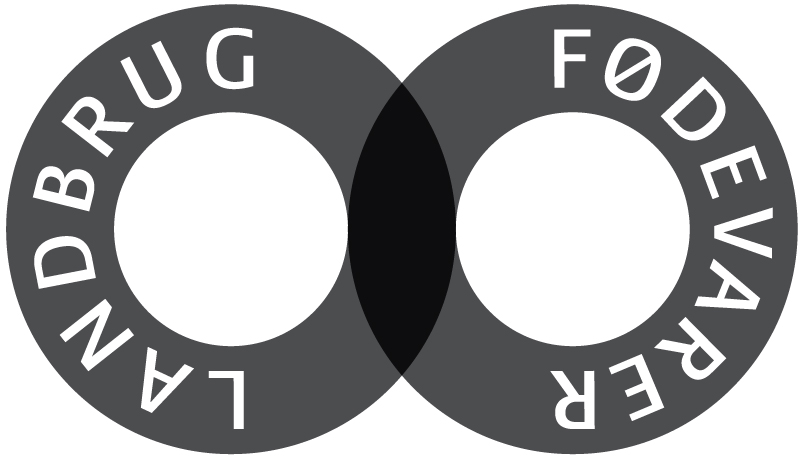 Tip: 
Spis efter hvad du har lyst til fx noget sødt
Spis gerne dessert, kage, nødder, chips, is og chokolade til mellemmåltid
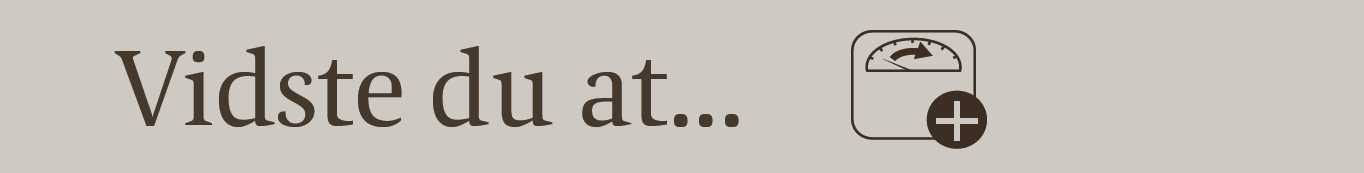 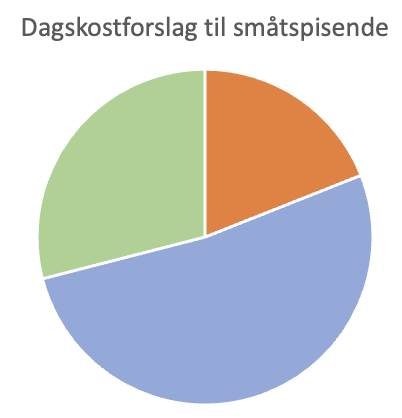 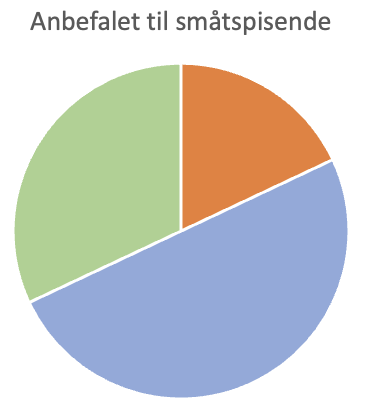 Protein: 10-20 E%
Protein: 15 E%
Kulhydrat: 30-35 E%
Protein: 18 E%
Protein: 19 E%
Kulhydrat: 29 E%
Kulhydrat: 32 E%
Kulhydrat: 52 E%
Fedt: 33 E%
Fedt: 25-40 E%
Fedt: 52 E%
Fedt: 50 E%
Kulhydrat: 45-60 E%
Heraf mættet fedt max: 10 E%
Den anbefalede makronæringsstoffordeling er angivet i energiprocent (E%). 
Grå bokse = intervaller. 
Diagrammet = middelværdier.
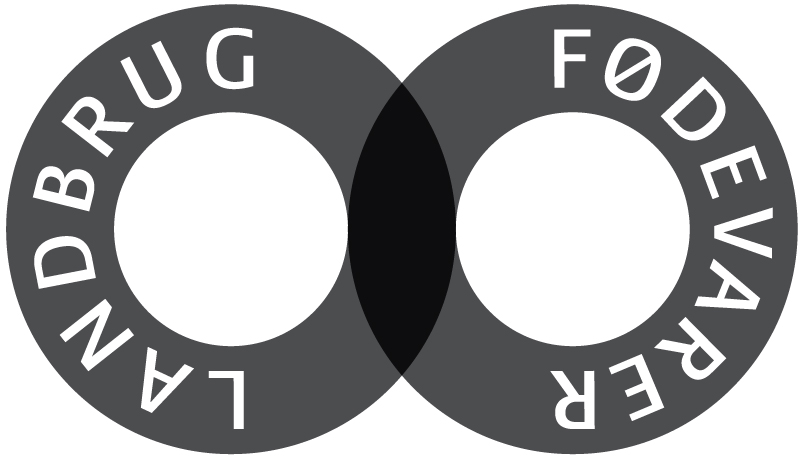 Kilde: https://altomkost.dk/fakta/naeringsindhold-i-maden/energiprocenter/
Kilde: https://kosthåndbogen.dk/content/kost-til-sm%C3%A5tspisende-voksne
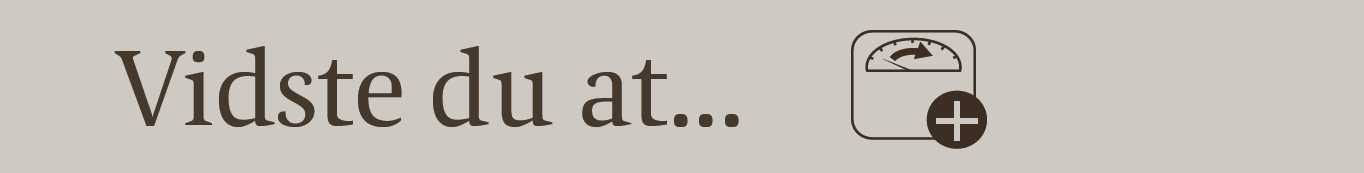 Vidste du at… Småtspisende og mellemmåltiderkan bestilles eller downloades gratis her: 		www.ernæringsfokus.dk
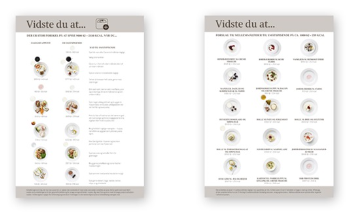 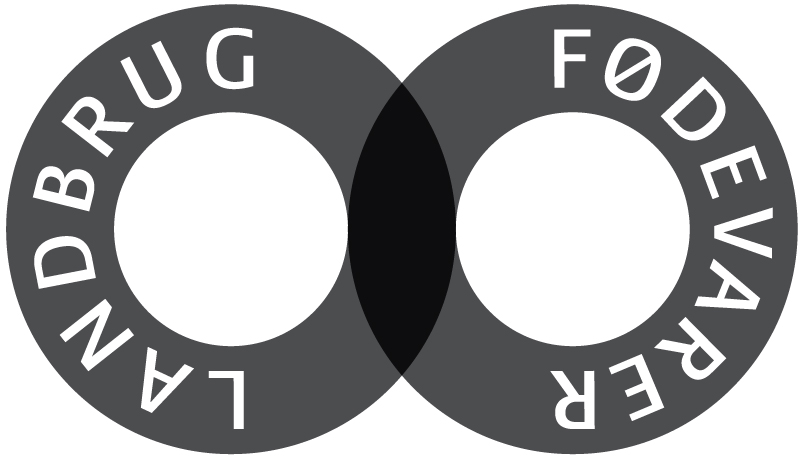 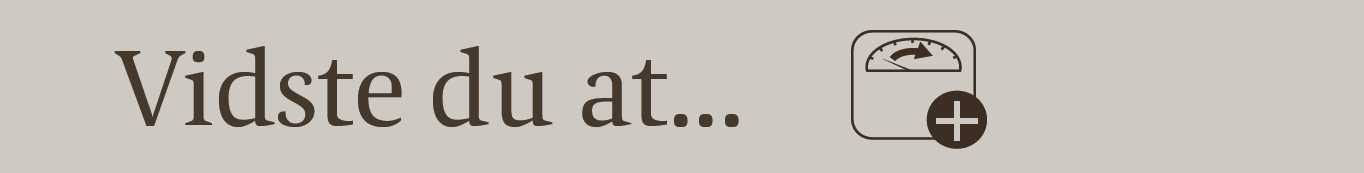 Find masser af inspiration og opskrifter på voresmad.dk
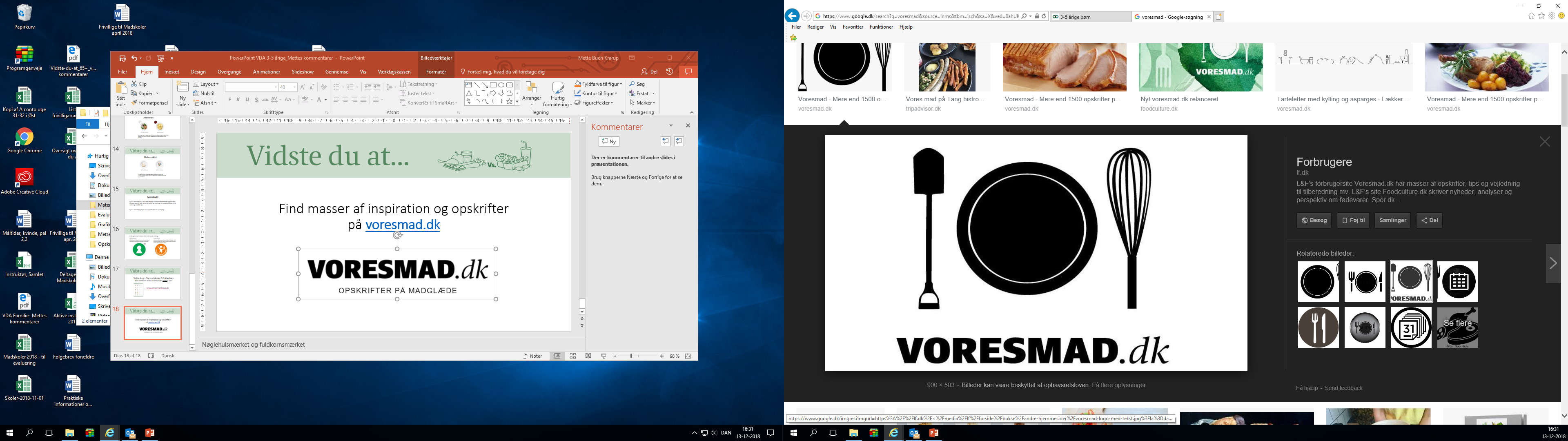 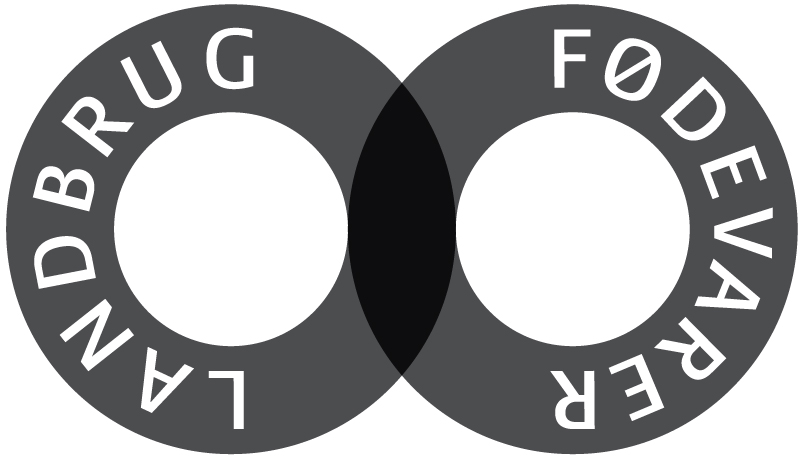 [Speaker Notes: Nøglehulsmærket og fuldkornsmærket]